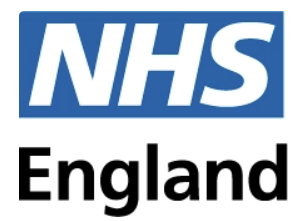 Suspected Mpox Pathway for Patients self-presenting at Emergency Departments
Is there a high index of suspicion that this patient is a suspected Mpox case?
Links & Guidance
NO
YES
Mpox: guidance on when to suspect a case of Mpox
Does the patient have clinical signs and symptoms of being a   suspected case?

A prodrome where there is known prior contact with a confirmed or suspected Mpox case in the last 21 days before symptom onset, or
An Mpox compatible rash anywhere on the skin, mucosae or symptoms of proctitis and at least one of the following in the 21 days before symptom onset – 

Recent new sexual partner
Contact with known or suspected case of Mpox
A travel history to a country where Mpox is currently common
Link to infected animal or meat

(N.B. If a rash is highly suggestive of Mpox, but a risk factor cannot be identified liaise with local infection specialist/microbiologist as to whether to consider Mpox testing alongside the more common differential diagnosis)
Clade 1 Mpox – affected countries list
National Infection Prevention & Control Manual (NIPCM)
Consider alternative diagnosis, seeking advice as required as part of normal clinical pathways. Liaise with local infection specialists/microbiology if clinical suspicion remains to agree next steps – including  assessment for conditions such as malaria which could also cause illness in a returning traveller
Addendum on HCID PPE
NO
Preparedness Actions
Providers to ensure that all clinical services are aware of the public health messaging and that a differential diagnosis of Mpox should be considered in any patient that meets the operational case definition
Providers should review current IPC plans, PPE availability, waste management and staff training to ensure that arrangements are in place to safely assess and treat patients presenting with suspected Mpox
Providers should review existing plans and clinical pathways ensuring that staff are aware of the arrangements for isolation, clinical management, specialist infection advice,  PPE and associated infection control measures
YES
Isolate as per local pathways and clinically assess in line with National Infection Prevention & Control measures for clinically suspected and confirmed cases of Mpox in healthcare settings
Emergency Department Mpox pathway checklist – probable or possible cases
Tick
Have you isolated the patient?
Liaison with local infection specialist/Microbiology to discuss next steps, begin symptomatic treatment and ensure isolation and appropriate PPE is maintained throughout.
Have you got access to the appropriate PPE (including donning & doffing procedures) to undertake a clinical assessment?
Local Infection Specialist/Microbiology to discuss risk assessment with Imported Fever Service 
(0844 778 8990)
Speak to your Local Infection Specialist/Microbiologist for advice.
Contact with the Imported Fever Service should be via your local infection specialist ONLY
Notify the relevant people in your department as per local pathways and agree clinical management plan whilst awaiting test results
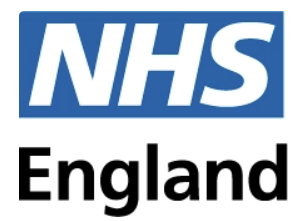 Suspected Mpox Pathway for Patients referred to ED for clinical assessment and testing by a Health Care Professional
Patient has been identified as a suspected case of Mpox by a Health Care Professional (including designated medical contacts for Returning Workers)
Links & Guidance
Mpox: guidance on when to suspect a case of Mpox
Clade 1 Mpox – affected countries list
HCP should contact ED to agree arrangements for transfer (e.g. likely time of arrival, arrival point, what to do on arrival, including phone number to notify of arrival)
National Infection Prevention & Control Manual (NIPCM)
Addendum on HCID PPE
Preparedness Actions
Assessment indicates patient is clinically stable and can transport themselves to attend ED via their own transport, whilst maintaining isolation
Assessment indicates patient is clinically unwell and should be transported by ambulance, or is unable to self-transfer whilst maintaining isolation
Providers to ensure that all clinical services are aware of the public health messaging and that a differential diagnosis of Mpox should be considered in any patient that meets the operational case definition
Providers should review current IPC plans, PPE availability, waste management and staff training to ensure that arrangements are in place to safely assess and treat patients presenting with suspected Mpox
Providers should review existing plans and clinical pathways ensuring that staff are aware of the arrangements for isolation, clinical management, specialist infection advice,  PPE and associated infection control measures
Confirm with patient arrangements for transfer – 
Maintain isolation
Where to present
Who to contact upon arrival
HCP to contact regional ambulance service to arrange transfer, clearly stating the patient is a suspected Mpox case
HCP Referral Mpox pathway checklist – probable or possible cases
Tick
Have you isolated the patient?
Have you assessed the patient's ability to self-transfer?
Patient to be managed as per local pathways and in line with Suspected Mpox Pathway for Patients self-presenting at Emergency Departments
Have you confirmed transfer/arrival arrangements with the receiving department?
Have you confirmed arrangements with the patient, including a phone number to contact upon arrival
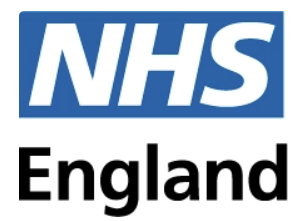 Suspected Mpox Pathway for Patients who contact health services by phone or present at a community-based setting
Patient has been identified as requiring a clinical assessment to determine if they are a suspected case
Links & Guidance
Mpox: guidance on when to suspect a case of Mpox
Clade 1 Mpox – affected countries list
Initial assessment of patient to determine whether they are clinically stable or require immediate intervention, in community/outpatient settings (e.g. WIC and community pharmacies) 
Patients should be isolated/socially distanced and a virtual assessment should take place (e.g. by phone). Staff should not physically assess the patient without PPE
National Infection Prevention & Control Manual (NIPCM)
Addendum on HCID PPE
Preparedness Actions
Assessment indicates patient is clinically stable and can remain at home (or return home via their own transport) whilst maintaining isolation
Assessment indicates patient is clinically unwell and should be transported by ambulance, or is unable to self-transfer whilst maintaining isolation
Providers to ensure that all clinical services are aware of the public health messaging and that a differential diagnosis of Mpox should be considered in any patient that meets the operational case definition
Providers should review current IPC plans, PPE availability, waste management and staff training to ensure that arrangements are in place to safely assess and treat patients presenting with suspected Mpox
Providers should review existing plans and clinical pathways ensuring that staff are aware of the arrangements for isolation, clinical management, specialist infection advice,  PPE and associated infection control measures
Patient should be advised to return home, maintain isolation and contact 111
Advise the patient to dial 999 if urgent, or contact regional ambulance service to arrange transfer, clearly stating the patient is a suspected Mpox case
Community based Mpox pathway checklist – probable or possible cases
Tick
Where possible isolate/socially distance from the patient
111 pathway implemented
Emergency Department Pathway implemented
Have you assessed the patient's ability to self-transfer (maintaining self-isolation)?
Seek advice from local Infection Prevention & Control as required (e.g. cleaning requirements)
UKHSA -  0300 3038162 (choose option 2)                                                              IPC Team - somicb.infectionpreventioncontrolteam@nhs.net
Local IPC Guidance contact:
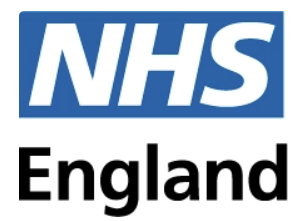 Local IPC Guidance contact:
Suspected Mpox Pathway for Patients self-presenting in Primary Care
UKHSA -  0300 3038162 (choose option 2)                                                                   IPC Team - somicb.infectionpreventioncontrolteam@nhs.net
Patient presents to primary care and is identified as at risk of possible Mpox
Links & Guidance
Does the patient have clinical signs and symptoms of being a   suspected case?

A prodrome where there is known prior contact with a confirmed or suspected Mpox case in the last 21 days before symptom onset, or
An Mpox compatible rash anywhere on the skin, mucosae or symptoms of proctitis and at least one of the following in the 21 days before symptom onset – 

Recent new sexual partner
Contact with known or suspected case of Mpox
A travel history to a country where Mpox is currently common
Link to infected animal or meat

(N.B. If a rash is highly suggestive of Mpox, but a risk factor cannot be identified liaise with local infection specialist/microbiologist as to whether to consider Mpox testing alongside the more common differential diagnosis)
Mpox: guidance on when to suspect a case of Mpox
Clade 1 Mpox – affected countries list
National Infection Prevention & Control Manual (NIPCM)
YES
NO
Consider alternative diagnosis, seeking advice as required as part of normal clinical pathways
Addendum on HCID PPE
Preparedness Actions
Providers to ensure that all clinical services are aware of the public health messaging and that a differential diagnosis of Mpox should be considered in any patient that meets the operational case definition
Providers should review current IPC plans, PPE availability, waste management and staff training to ensure that arrangements are in place to safely assess and treat patients presenting with suspected Mpox – this should include identifying a suitable room and access & egress arrangements
Providers should review existing plans and clinical pathways ensuring that staff are aware of the arrangements for isolation, clinical management, specialist infection advice,  PPE and associated infection control measures
YES
Isolate the patient in a treatment room with access to a phone and undertake a clinical assessment of the patient

Where appropriate PPE is available this can be done in person, where appropriate PPE is not available this should be done virtually

Where suspected cases present in primary care, General Practitioners should isolate the patient in a single room and contact their local infection service for advice, including immediate precautions in the setting – clinical staff should wear face fit tested FFP3 masks, eye protection, long-sleeved fluid resistant gowns and gloves to provide care if immediately required.
Liaise with local infection specialists/microbiology if clinical suspicion remains to agree next steps – including  assessment for conditions such as malaria which could also cause illness in a returning traveller
HCP Referral Clade 1 Mpox pathway checklist – probable or possible cases
NO
Tick
Have you isolated the patient?
Have you assessed the patient's ability to self-transfer?
Have you confirmed transfer/arrival arrangements with the receiving department?
YES
Have you confirmed arrangements with the patient, including a phone number to contact upon arrival
Follow the suspected case of Mpox identified by a Health Care Professional Pathway
Seek advice from local Infection Prevention & Control as required (including cleaning)